Impulso del Ecosistema de Educación, Ciencia, Tecnología e Innovación
info@cedia.edu.ec
“Conectando ideas, transformando sociedades”
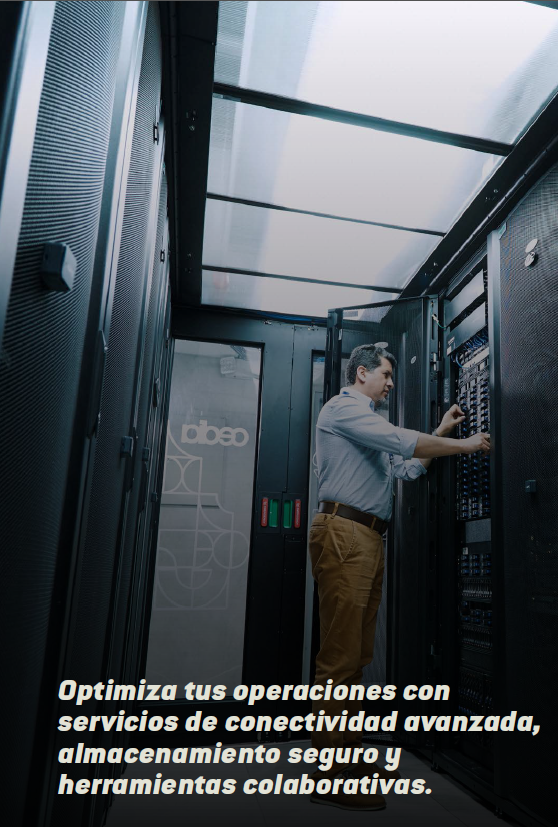 MISIÓN
Impulsamos la innovación y el desarrollo sostenible a través de la colaboración y apoyo a la construcción de un ecosistema de investigación inclusivo y accesible, unimos talentos y recursos para abordar los desafíos de nuestra sociedad con soluciones creativas y efectivas.
VISIÓN
Tejiendo una red de colaboración innovadora para convertir desafíos globales en oportunidades sostenibles y transformadoras.
OBJETIVOS DE DESARROLLO SOSTENIBLE
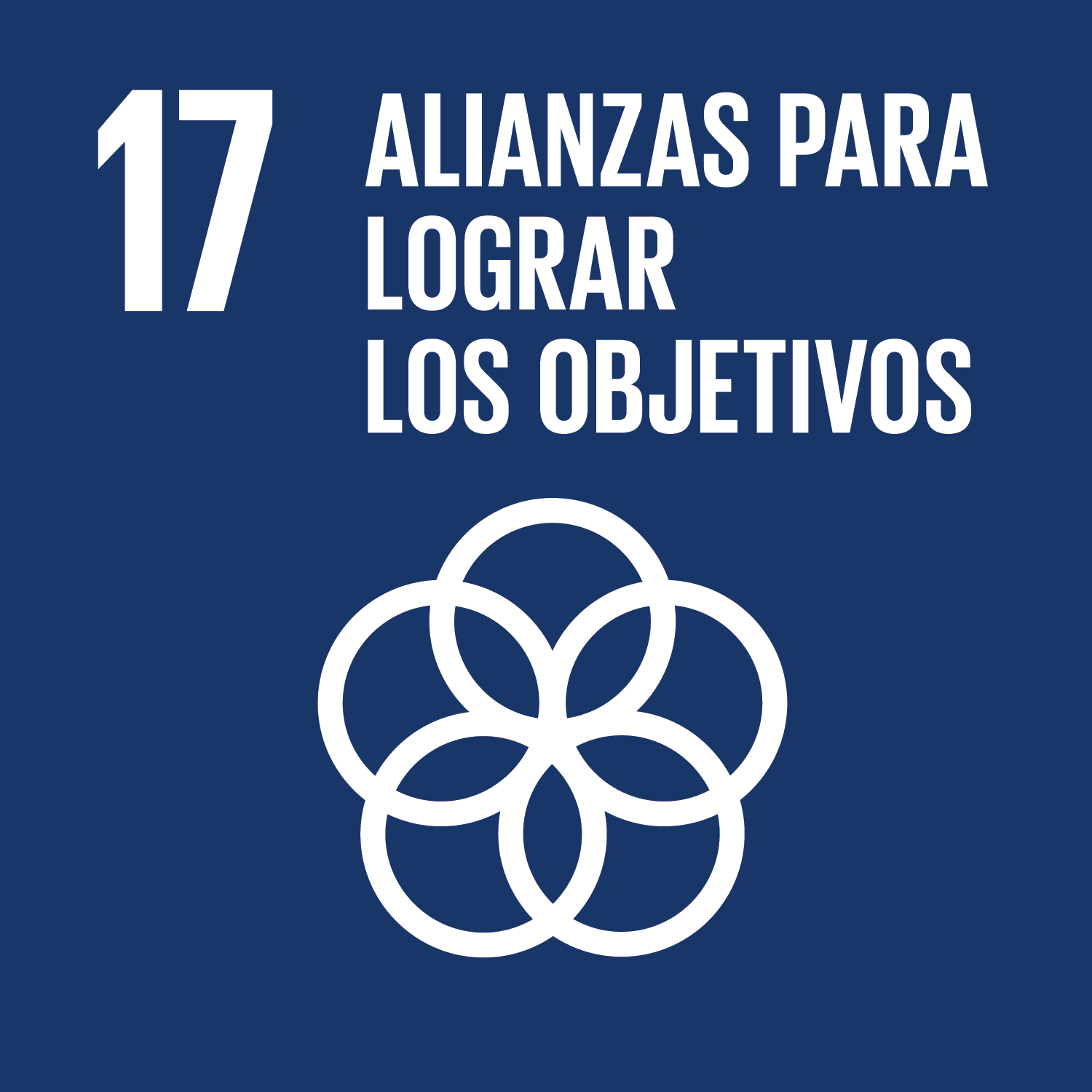 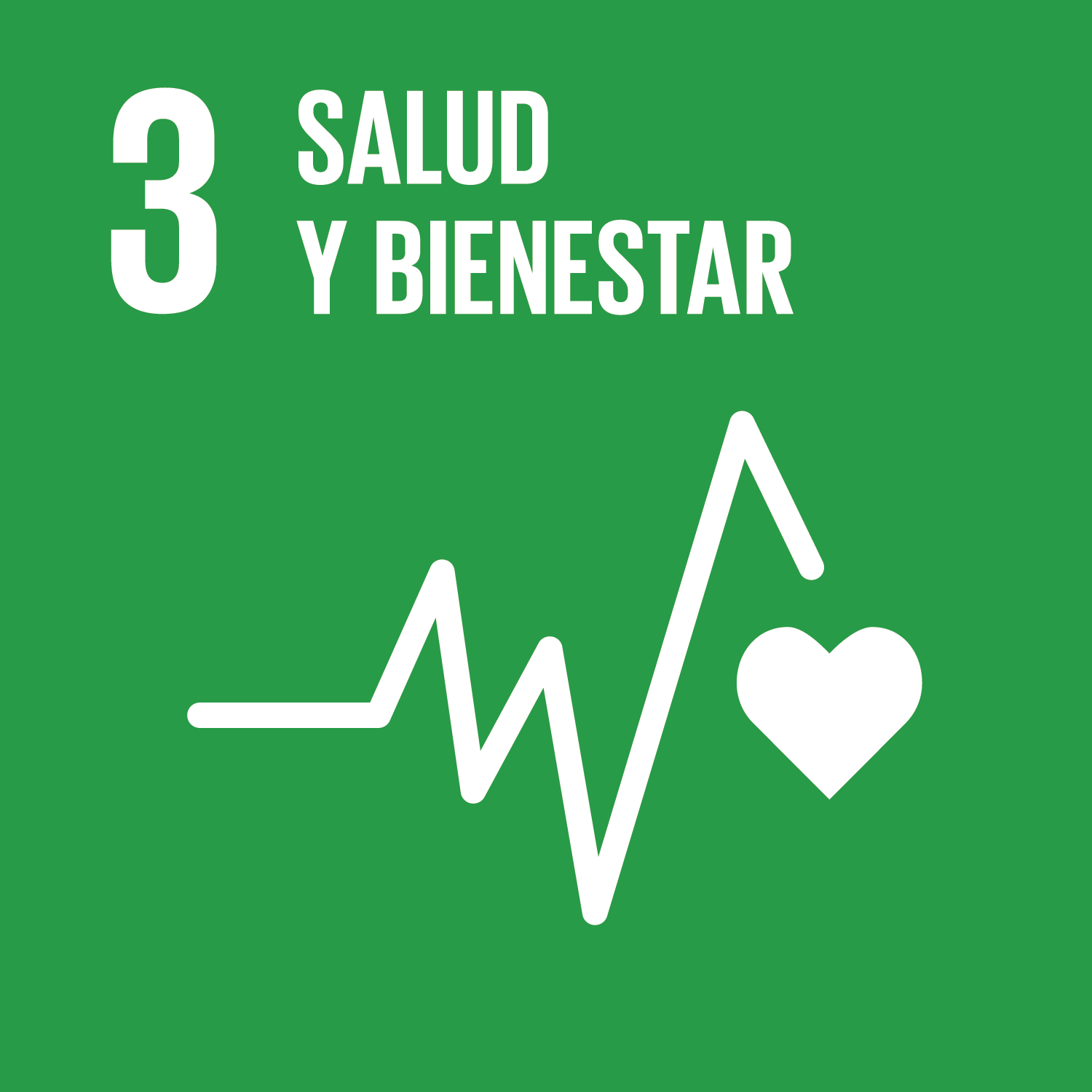 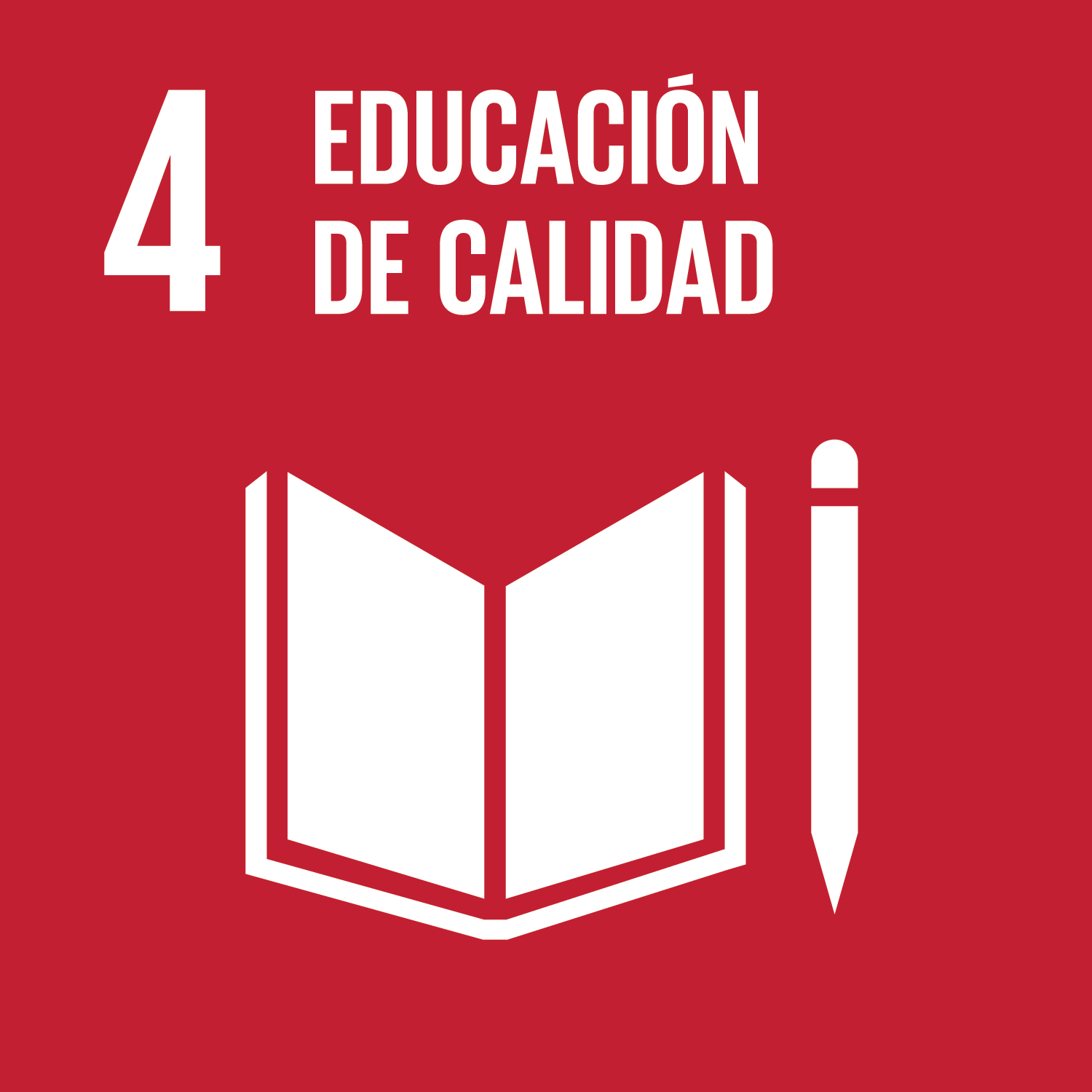 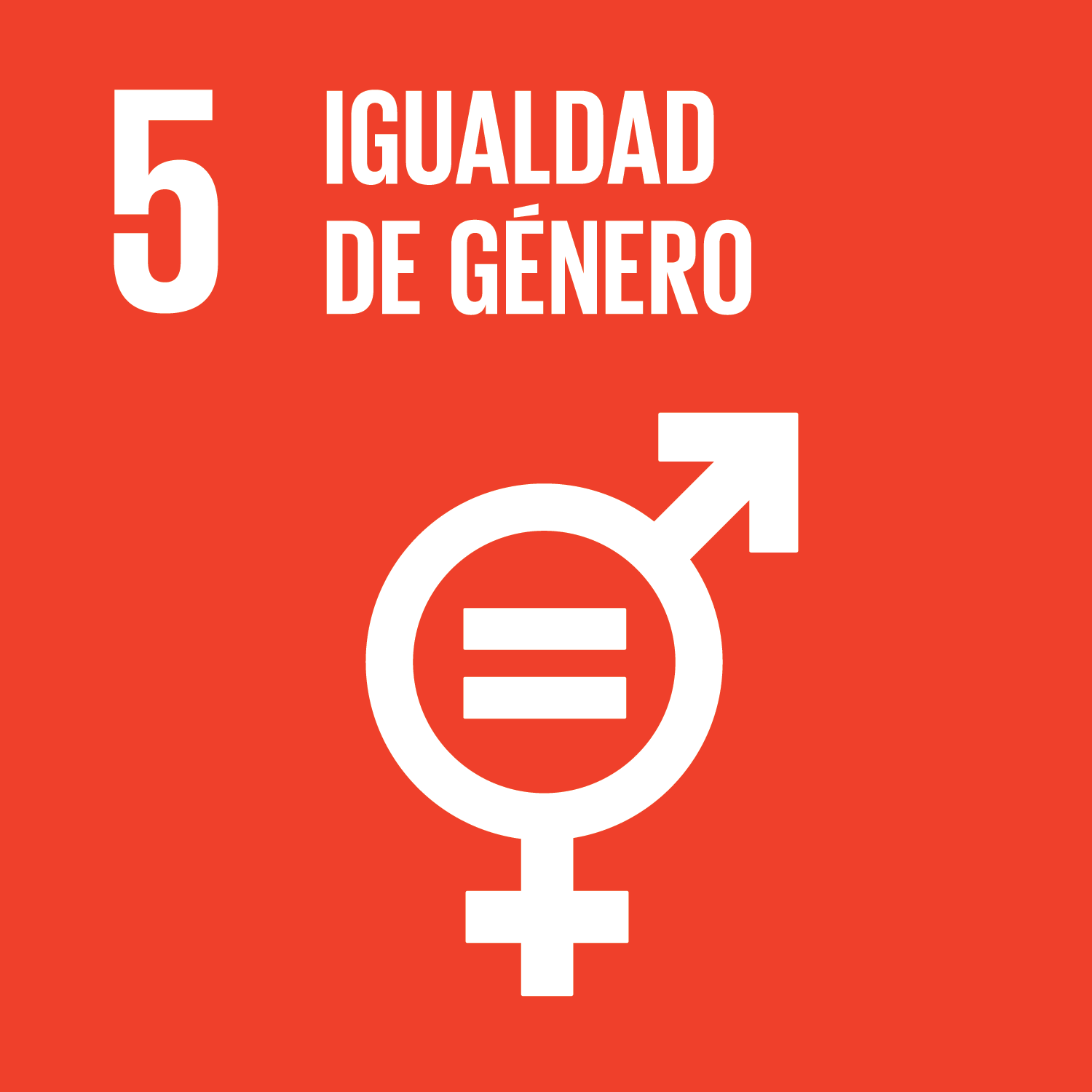 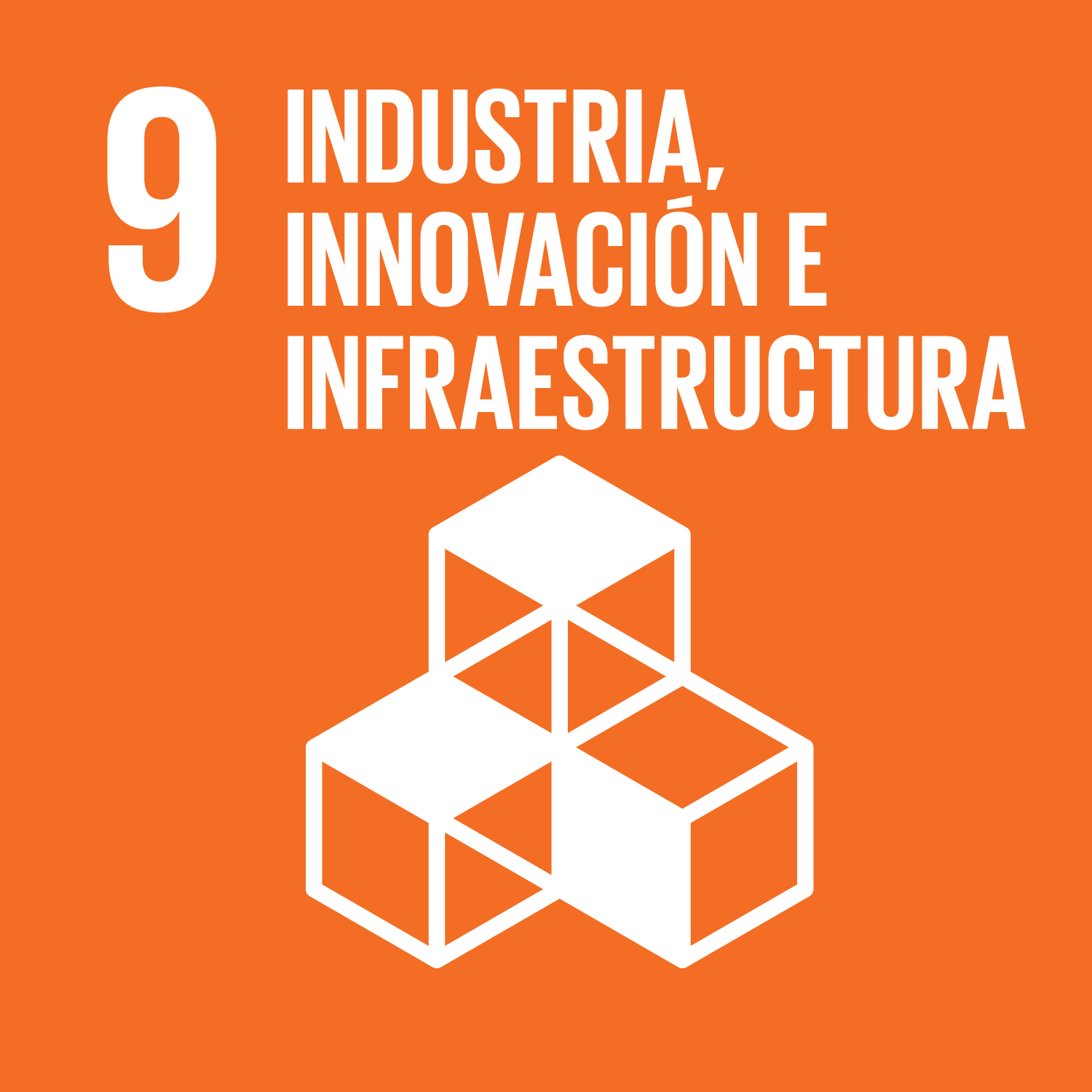 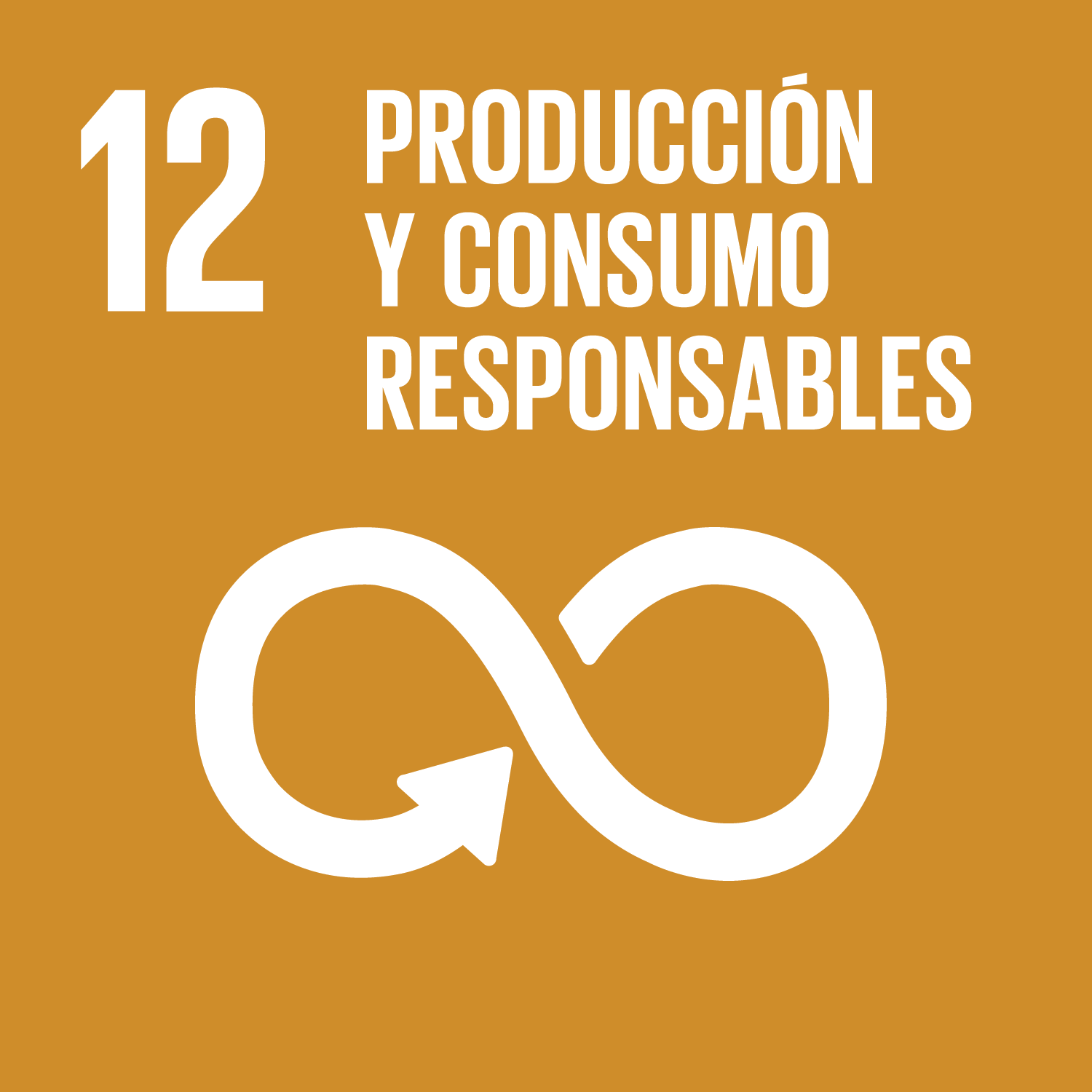 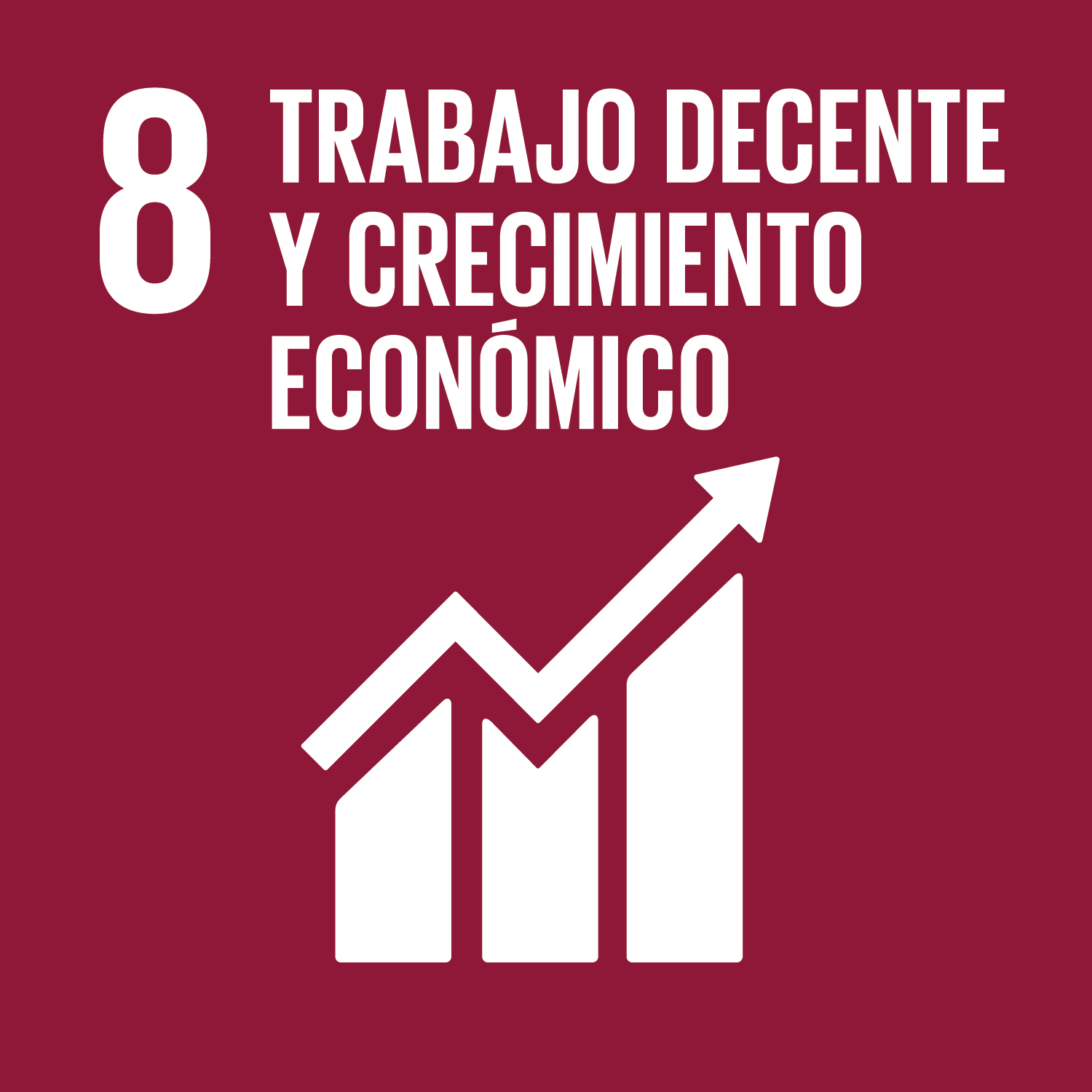 Oferta de Valor para el Ecosistema CTI
NUESTRO VALOR AGREGADO
“Conectando ideas, transformando sociedades”
info@cedia.edu.ec
PAQUETE DE RED AVANZADA DE CEDIA
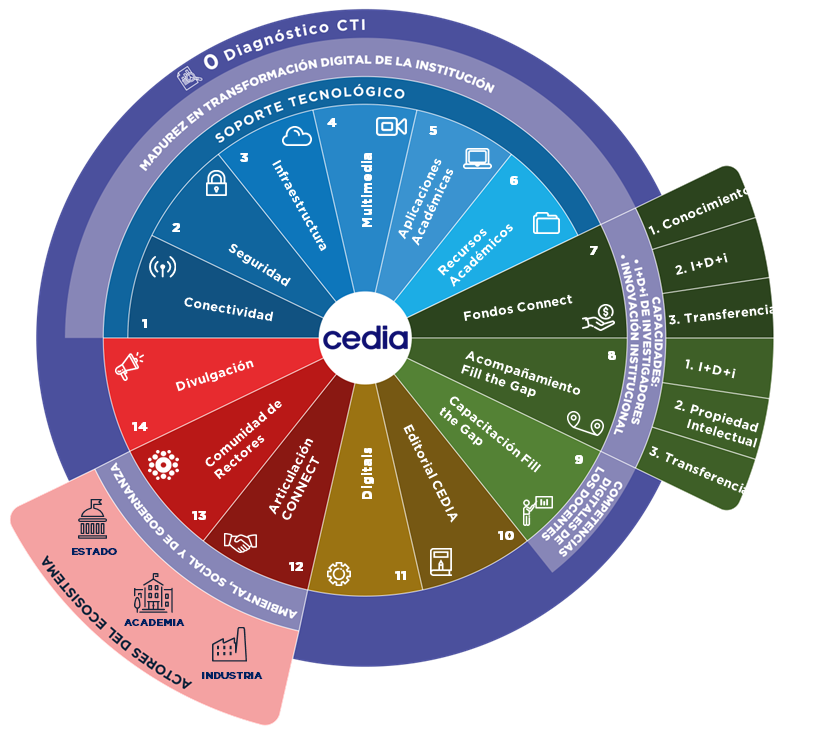 15
Categorías
87
Beneficios
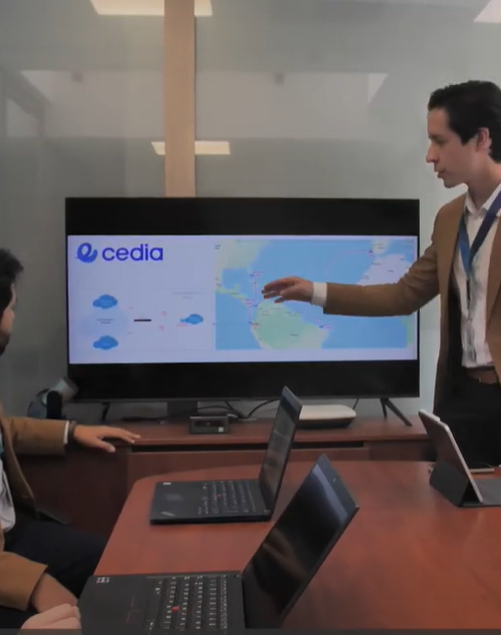 Tecnología
Integramos soluciones tecnológicas personalizadas para optimizar el rendimiento de tu organización.

Servicios específicos: 

Infraestructura
Institucional Cloud Nube (IaaS).
Back Up como Servicio.
HPC (High-Performance Computing).

Ciberseguridad
Monitoreo y Respuesta a Incidentes de Ciberseguridad (CSIRT).
Centro de Monitoreo, detección y análisis de Amenazas de Ciberseguridad (SOC).

Plataformas Académicas
LMS E.LSA (e-Learning System and Analitics).
VENUE (Plataforma para eventos virtuales).
UDECIDE (Plataforma de voto electrónico)
INFRAESTRUCTURA
Institutional Cloud:
Infraestructura en la nube que ofrece recursos de cómputo, almacenamiento y procesamiento escalables y flexibles. Permite a las instituciones optimizar sus recursos tecnológicos, mejorar eficiencia y reducir costos.
01
Beneficios requeridos para soportar las actividades de educación e investigación avanzada. Estos presentan características de alta capacidad, disponibilidad y continuidad de servicio.
Backup como Servicio
Respaldo de datos en la nube que garantiza la seguridad y disponibilidad de información crítica de las instituciones. Ofrece copias de seguridad automáticas, encriptación de datos y recuperación rápida en caso de incidentes.
02
HPC (High-Performance Computing).
Cómputo de alto rendimiento que proporciona a los investigadores acceso a recursos digitales masivos para realizar simulaciones, análisis de datos y otras tareas intensivas en cómputo.
03
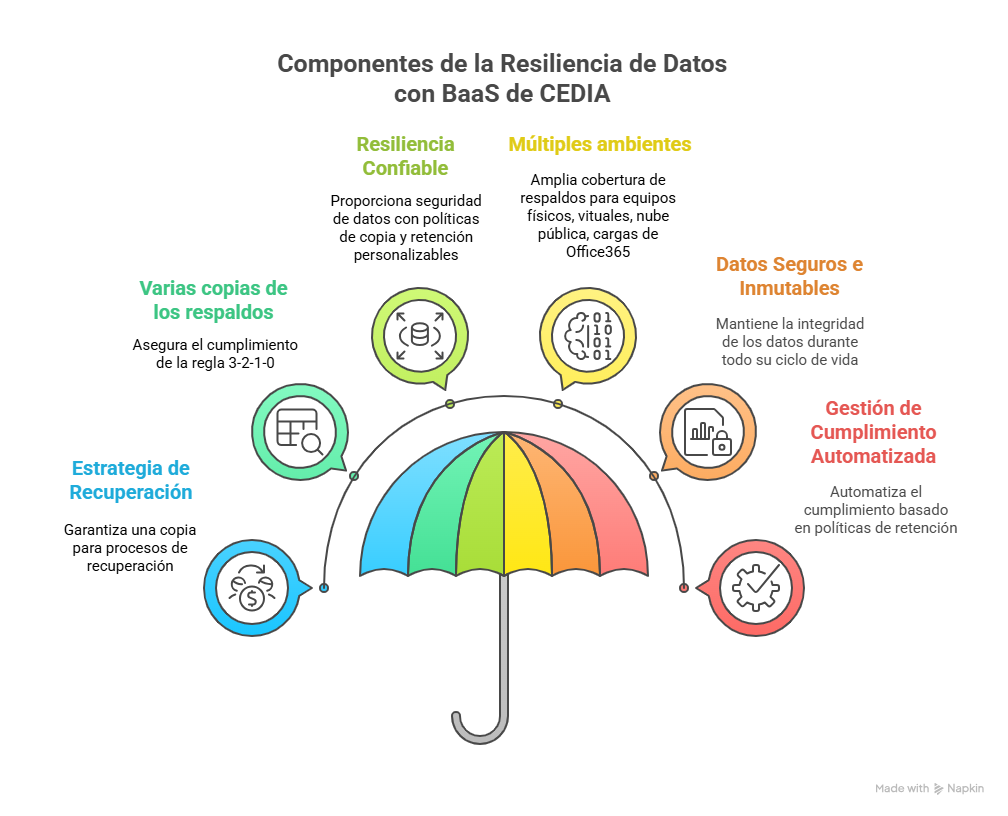 Los RESPALDOS son la defensa más efectiva ante ataques.
Características:

Centros de datos distribuidos

Alta capacidad de almacenamiento

Copias redundantes e inmutables

Acceso mediante Red Académica 100Gbps
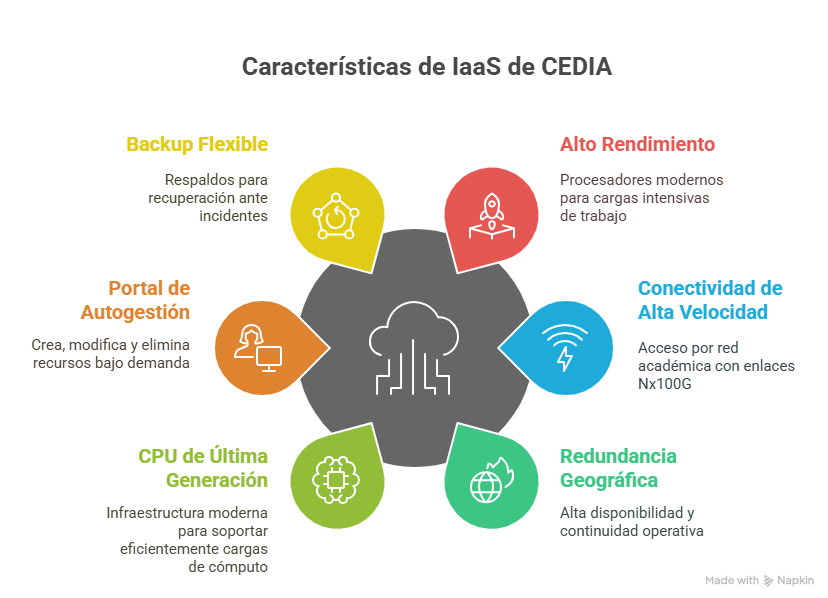 Se ofrece un componente de FW de borde de nube.
Cargas protegidas por el ecosistema de seguridad de CEDIA
Actualmente ya se cuenta con servicios brindados en MX
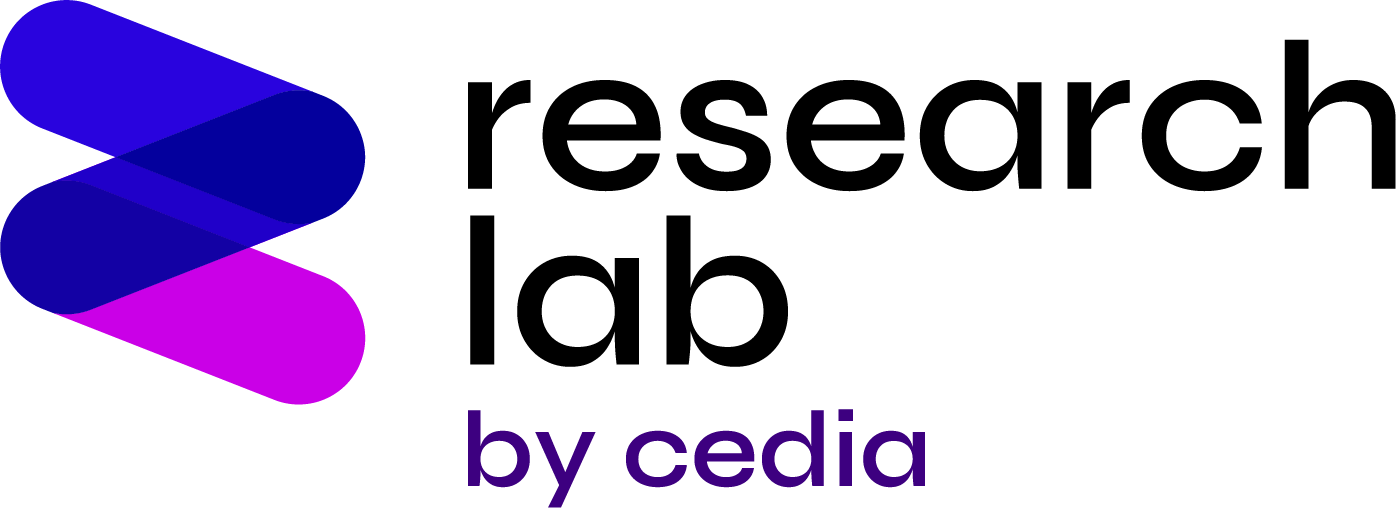 HPC
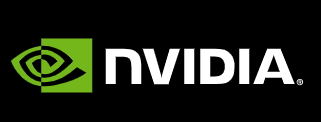 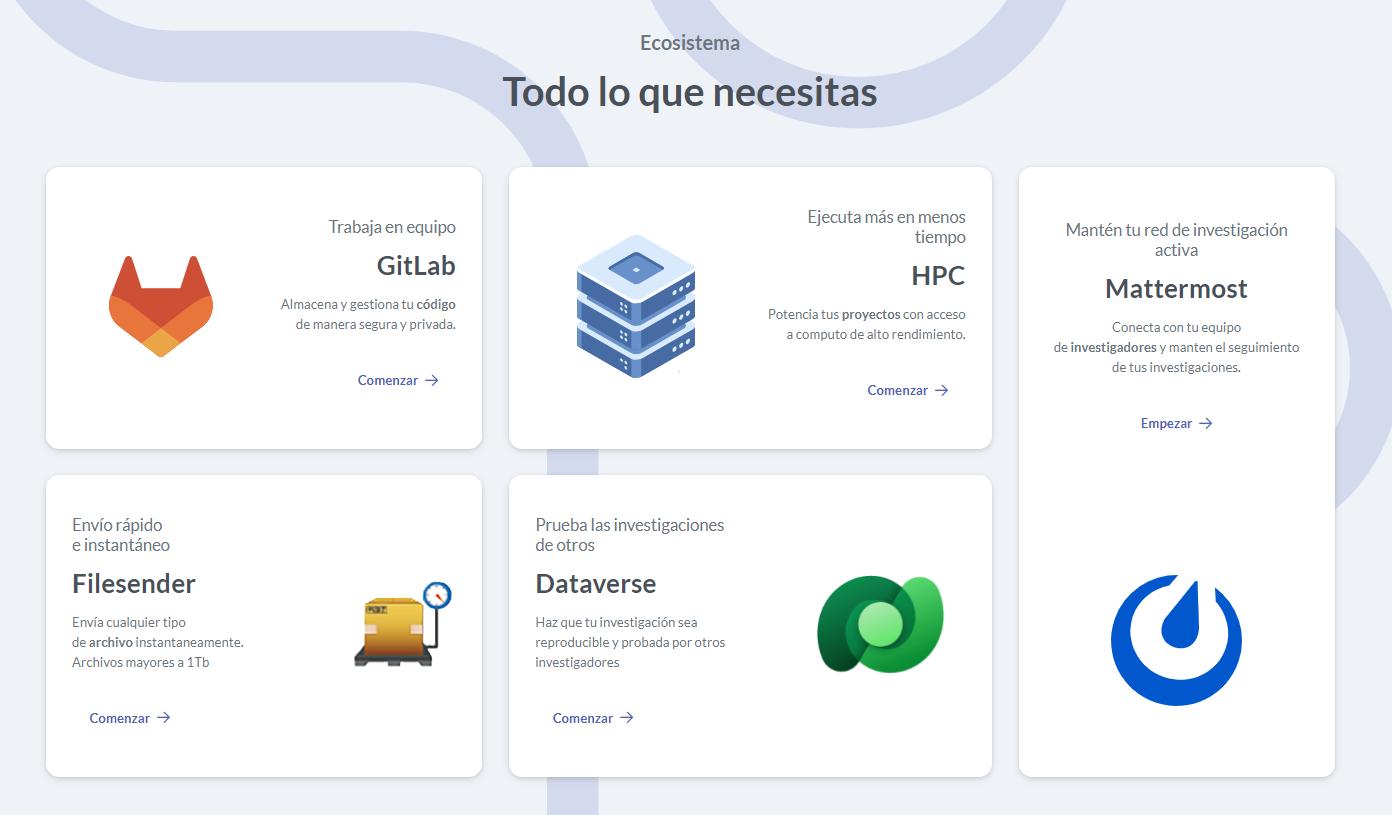 DGX A100
15 peta flops
Red 100Gbps
HIGH PERFORMANCE COMPUTING WITH
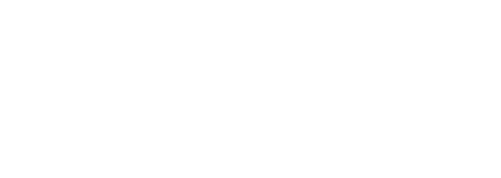 ABSTRACT
RESEARCH
TECHNOLOGY
Manager
Login
USERS
NETWORK-NODES
In the last eleven years, CEDIA has been covering the growing trend of researchers in using advanced computing facilities. As part of the solutions, High-Performance Computing (HPC), is a powerful environment which brings tools and infrastructure capable to solve this needs and contribute with quality research.
Universities using HPC
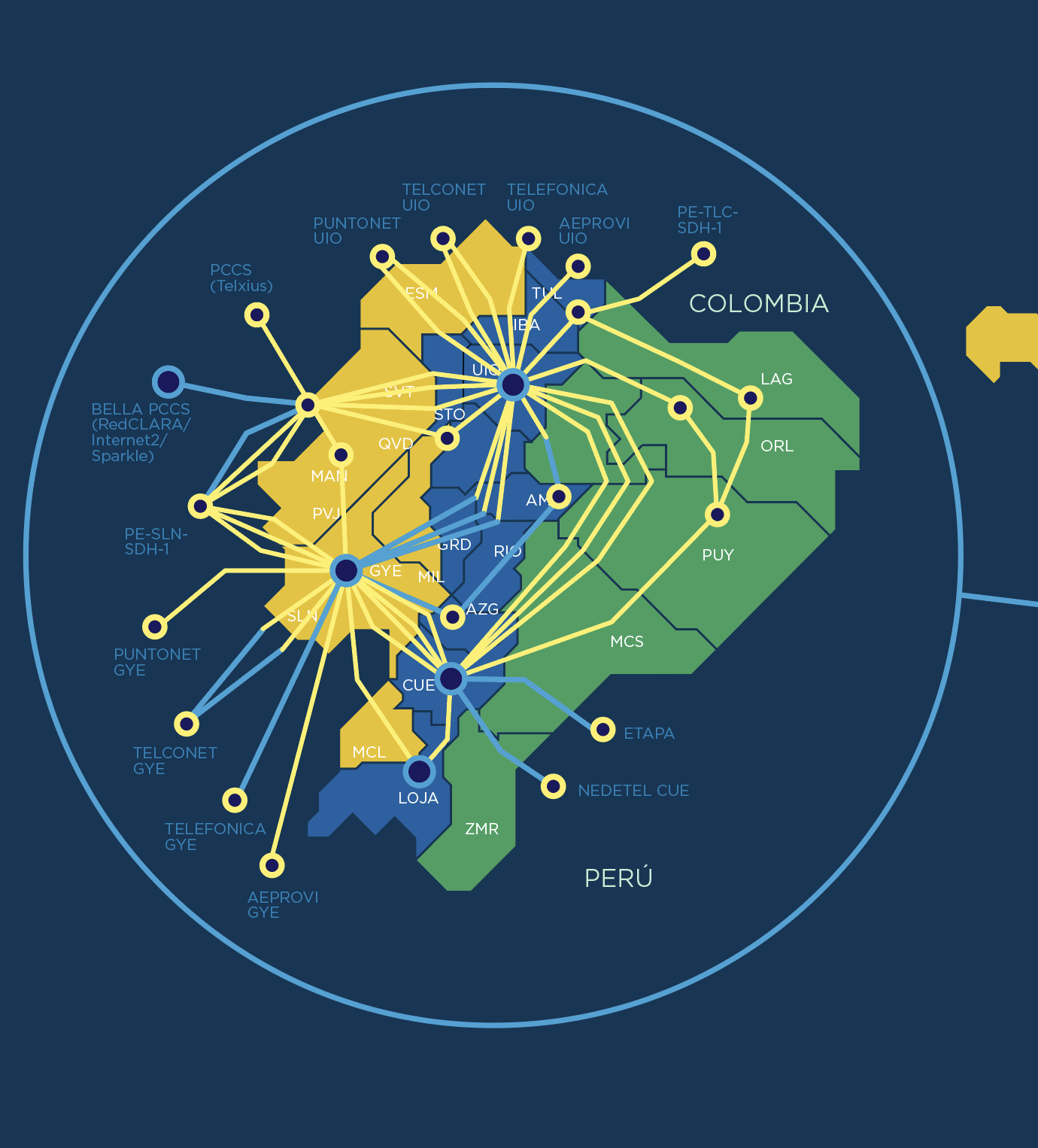 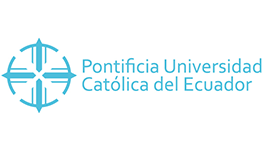 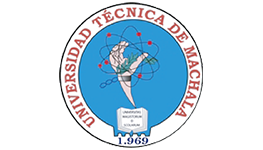 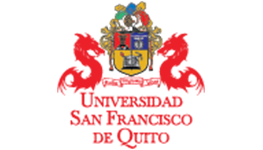 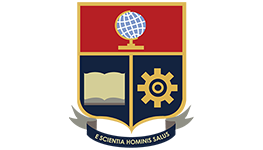 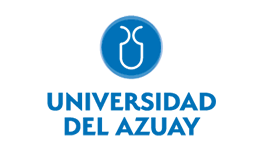 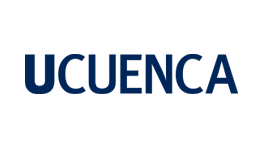 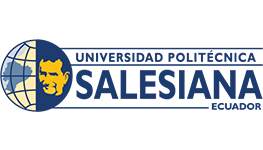 DGX A100
DGX A100
DGX A100
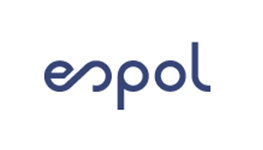 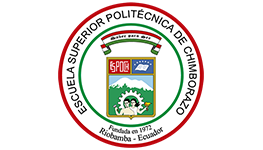 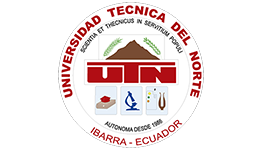 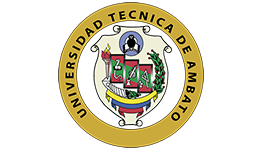 MOTIVATION
ACCESS
Projects of member’s interest (CDF, Astroparticles).
Datascience (Artificial intelligence,
   Machine learning, Data mining).
Big Data.
Reviewed by an evaluation commision, user access is granted through two methods: 
Web interface (Jupyter notebooks)
CLI (ssh, Linux console, Linux gui)
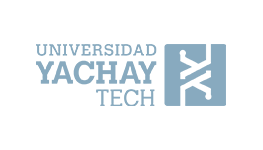 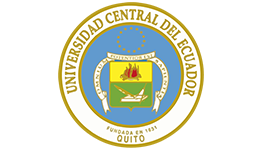 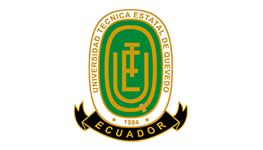 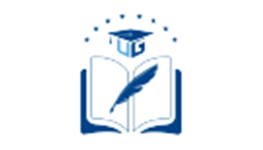 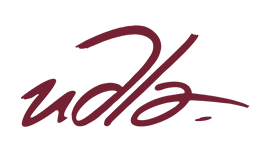 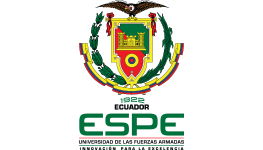 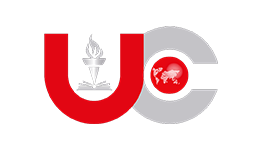 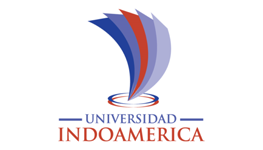 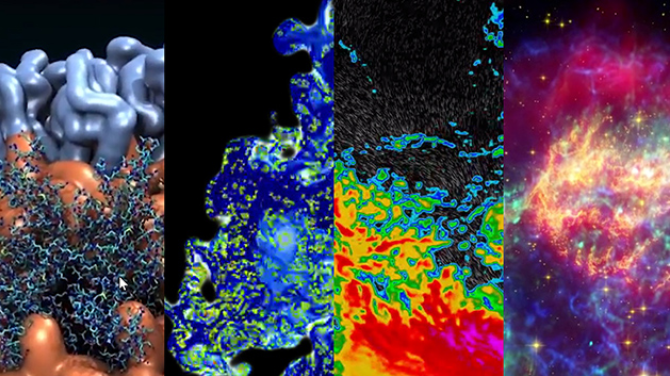 FURTHER WORK
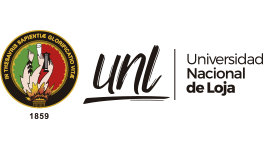 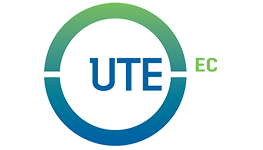 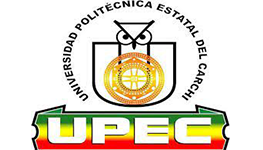 Improve the capabilities of the HPC’s current nodes for the increasing number of users.
Promote contests and incorporate industry oriented problem solving among researchers, academia and private sector
SERVICES
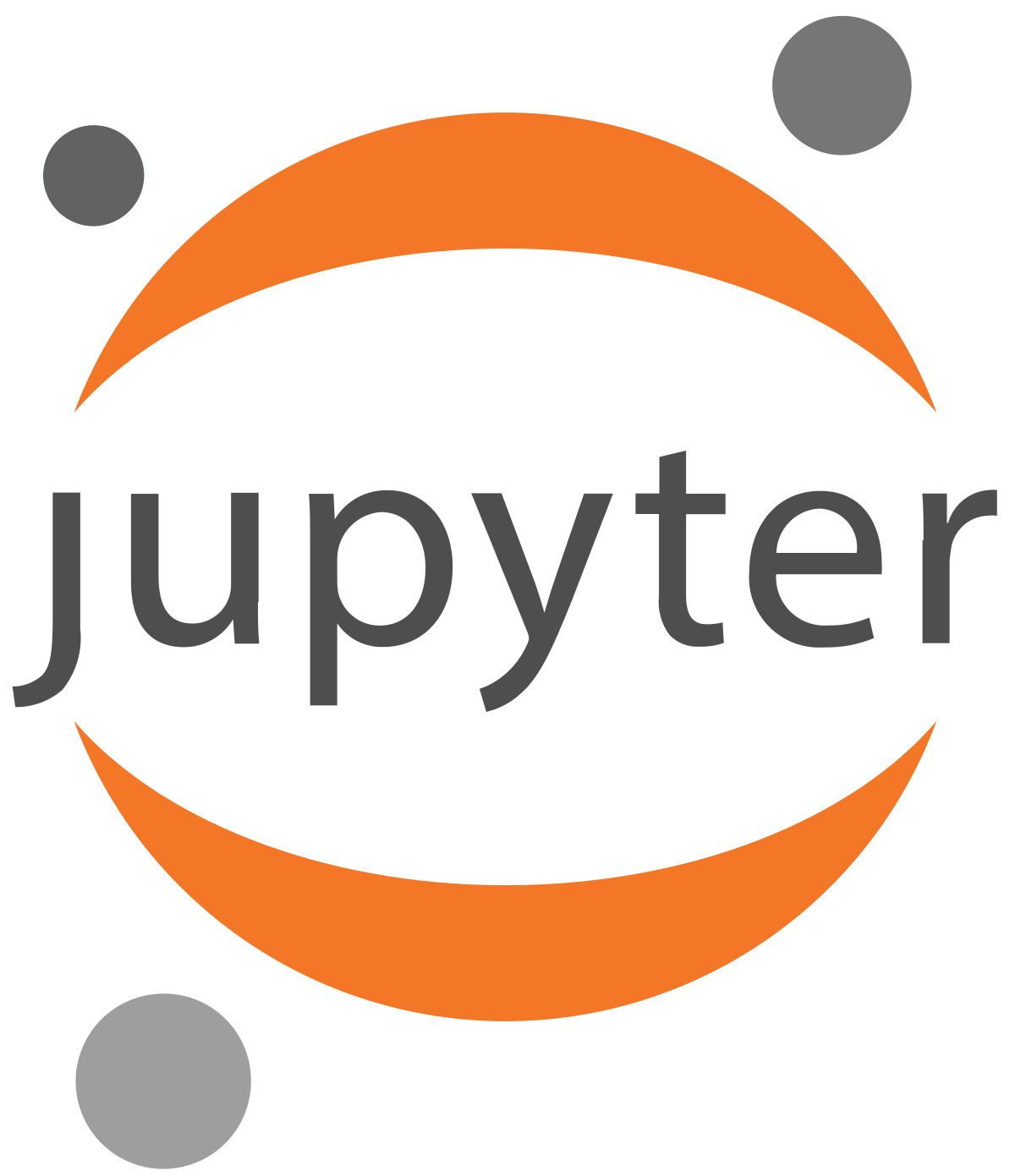 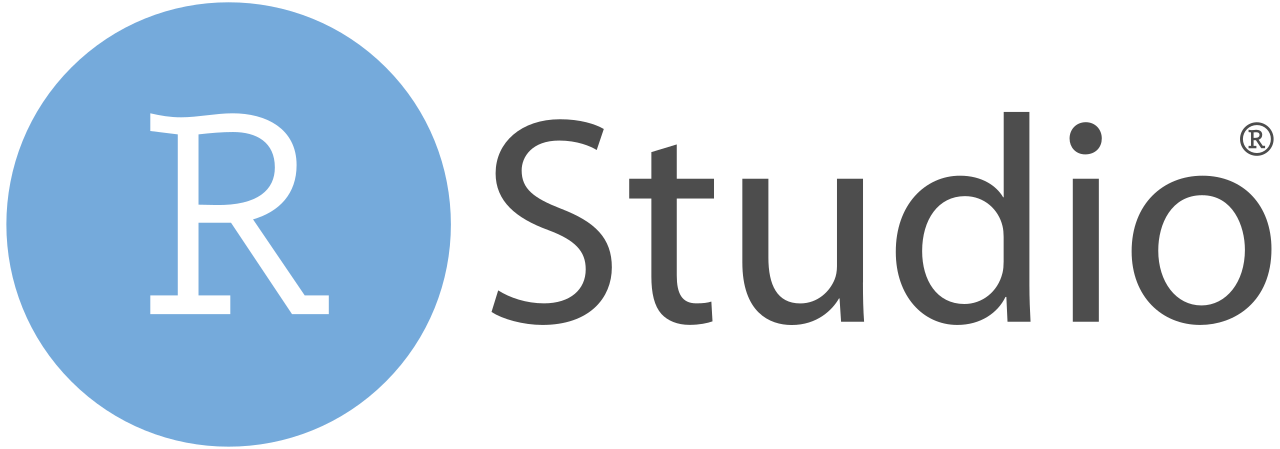 RELATED WORK
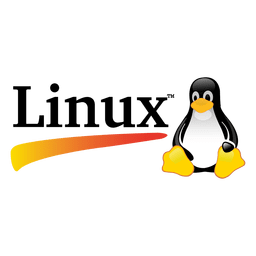 CONTACT INFO
ResearchLab by CEDIA
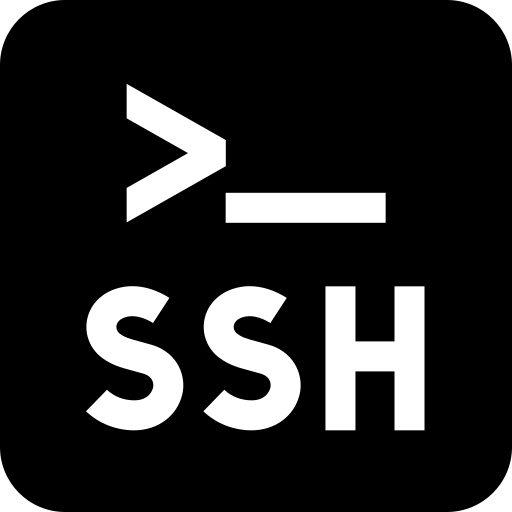 noc@cedia.org.ec 
+593  74079300 
cedia.edu.ec
This template has been created by Slidesgo
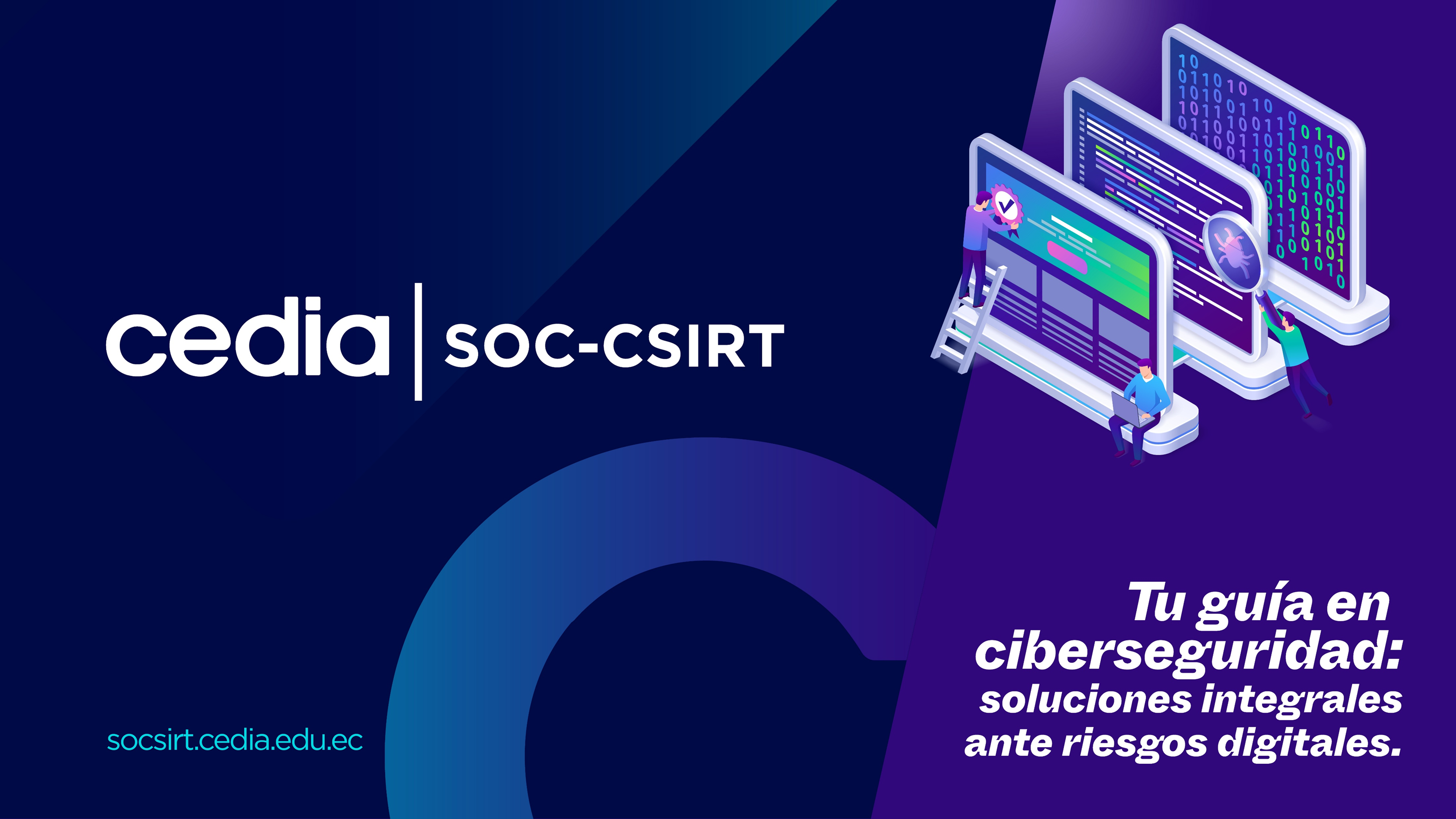 01
02
03
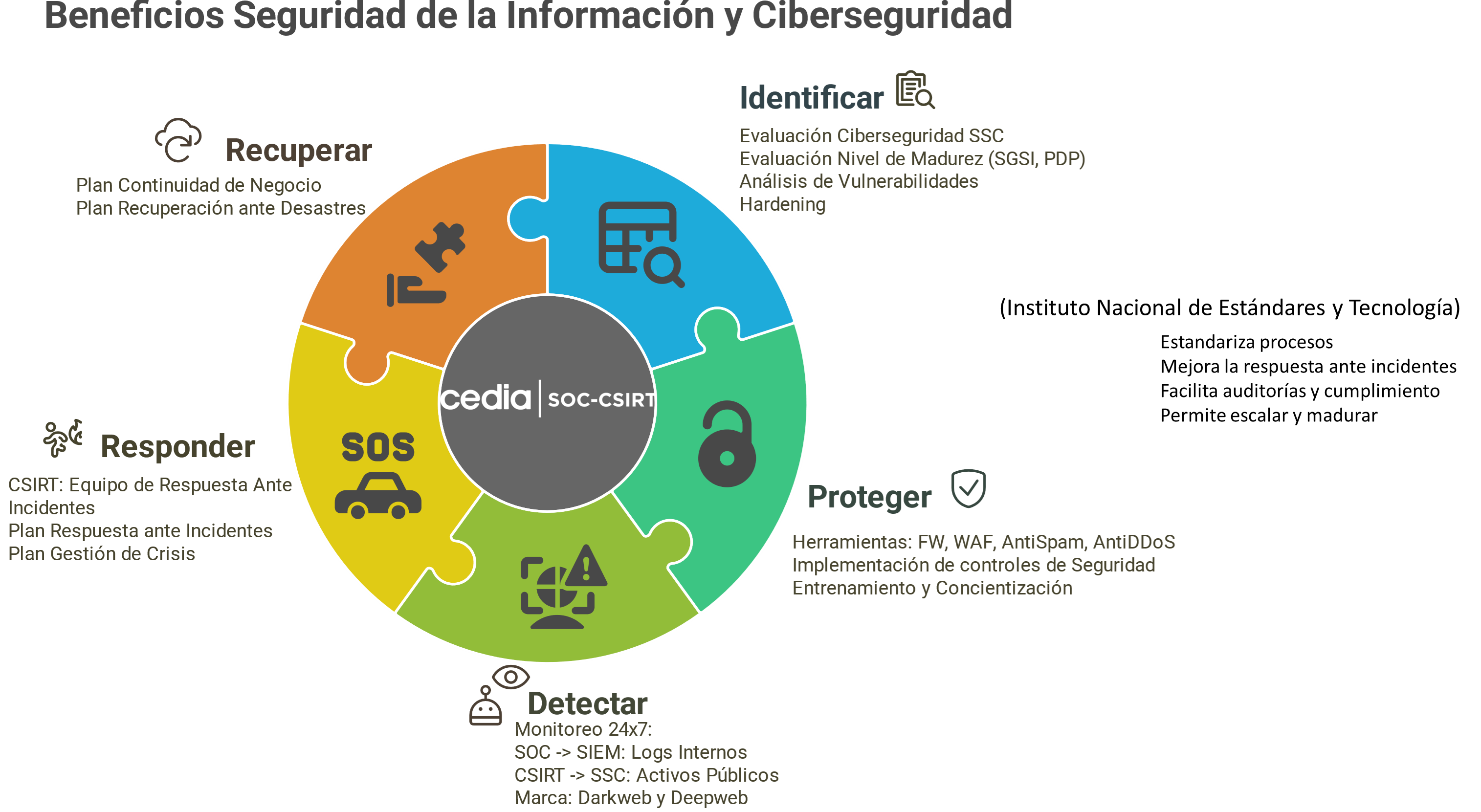 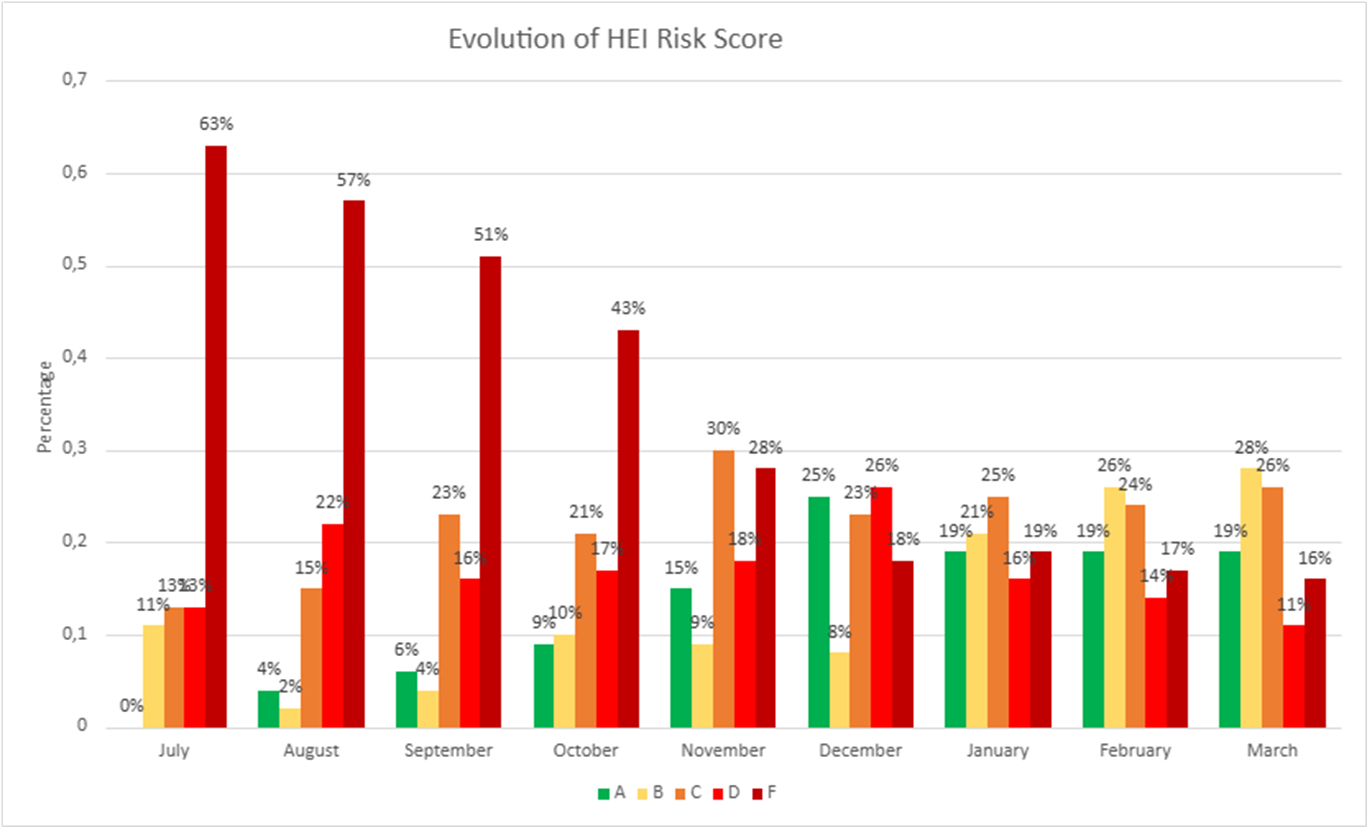 CIBERSEGURIDAD
Soluciones de ciberseguridad robustas y especializadas para proteger sus datos e infraestructura ante amenazas cibernéticas.
02
01
SOC (Security Operations Center)
CSIRT (Computer Security Incident Response Team):
Equipo de expertos en ciberseguridad que monitorean y protegen los sistemas y datos de las instituciones de amenazas cibernéticas. Servicios de detección de intrusos, análisis de vulnerabilidades, respuesta a incidentes y capacitación en ciberseguridad.
Equipo especializado en la respuesta a incidentes de seguridad informática. Trabaja en estrecha colaboración con el SOC para investigar y mitigar los ataques cibernéticos, minimizando el impacto en las operaciones de instituciones.
ELSA (E-Learning System and Analytics):Plataforma de aprendizaje electrónico (LMS) que integra herramientas pedagógicas, analíticas de aprendizaje y estrategias de autorregulación. Facilita la creación y gestión de cursos en línea, proporciona información sobre el progreso y el rendimiento de los estudiantes.
01
PLATAFORMAS 
ACADÉMICAS
VENUE:Plataforma que simula un centro de convenciones virtual para experiencias interactivas y dinámicas, logrando el alcance y el impacto de un evento presencial en un entorno digital seguro.
02
Variedad de aplicaciones de software especializadas en la gestión académica y de investigación, incluyendo plataformas orientadas a la educación en línea sincrónica o asincrónica.
UDECIDE:Sistema de votación en línea. El voto es 100% seguro, anónimo y transparente, ya que está encriptado y protegido por tecnología Blockchain.
03
LMS ELSA (E-Learning System and Analytics)
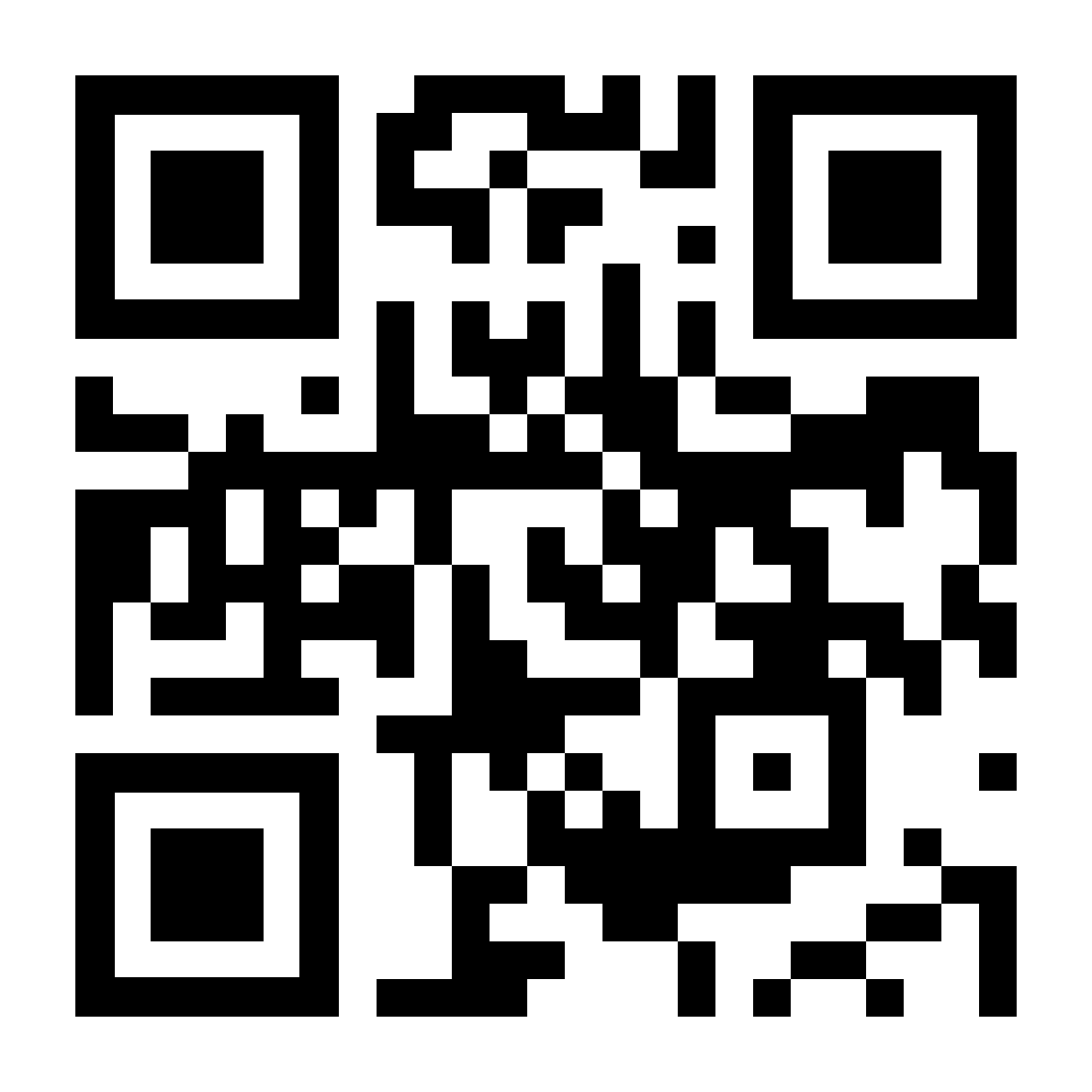 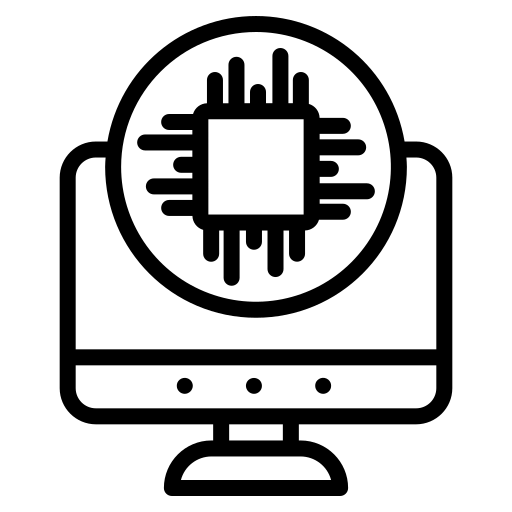 Plataforma Tecnopedagógica
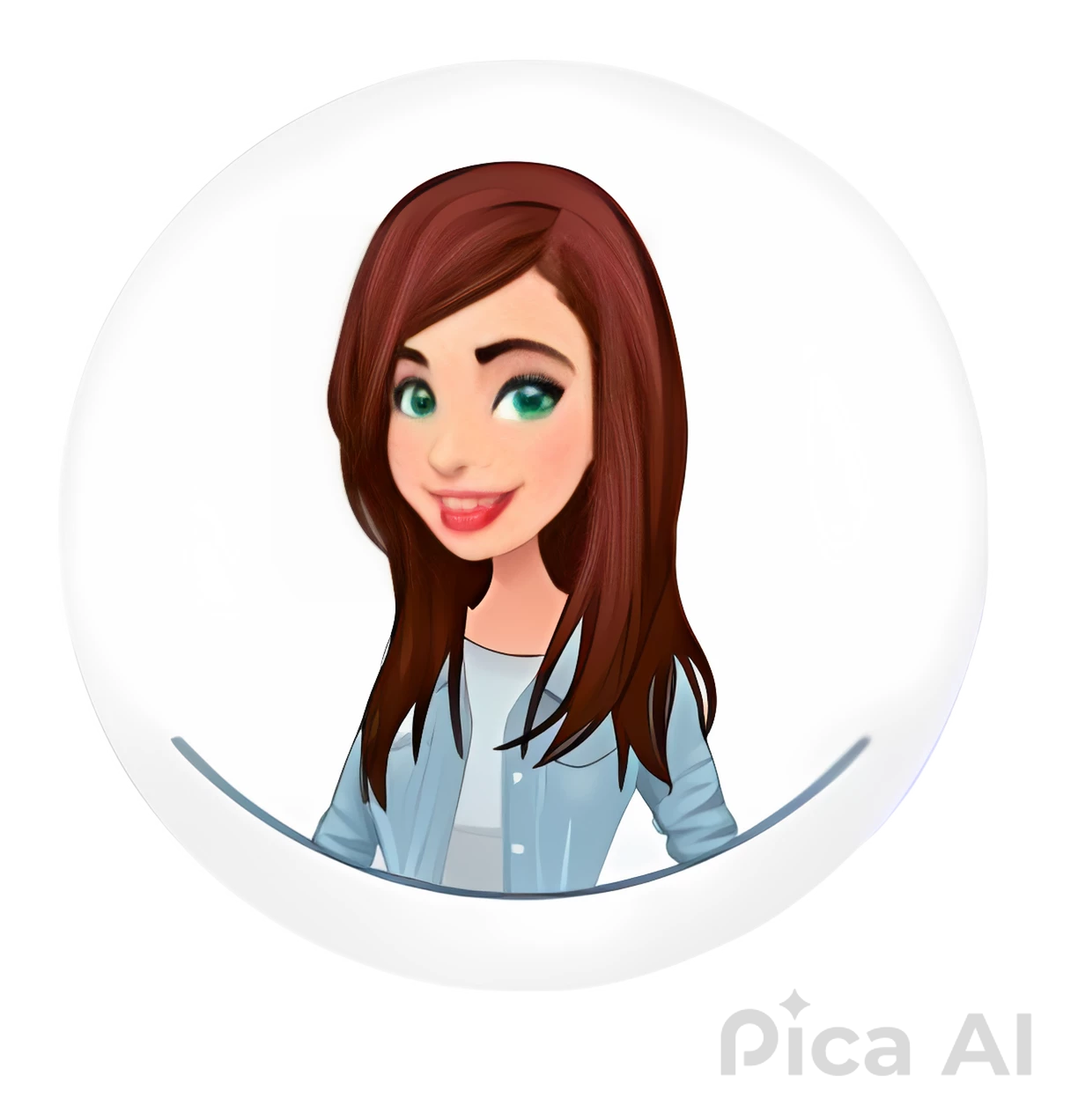 Métricas de aprendizaje de los estudiantes.
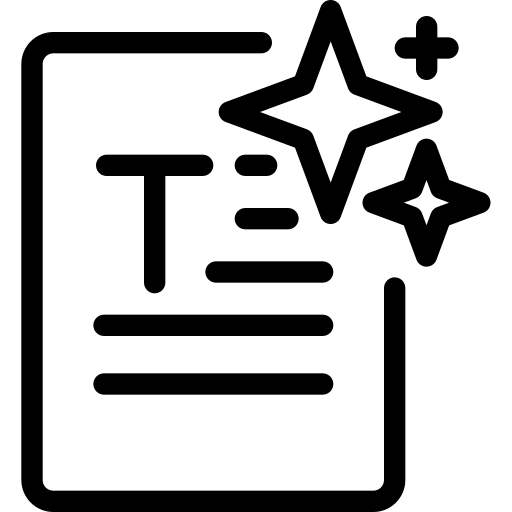 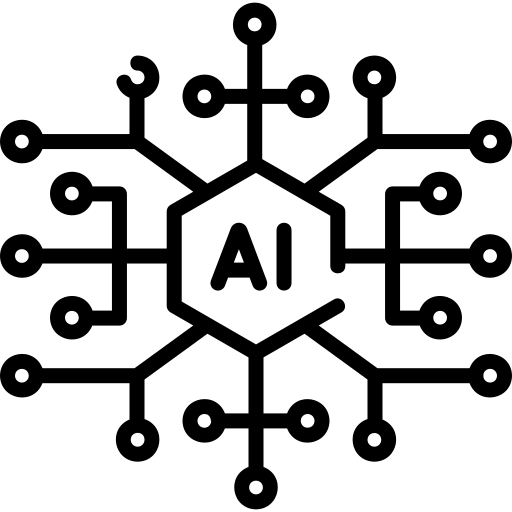 Inteligencia Artificial
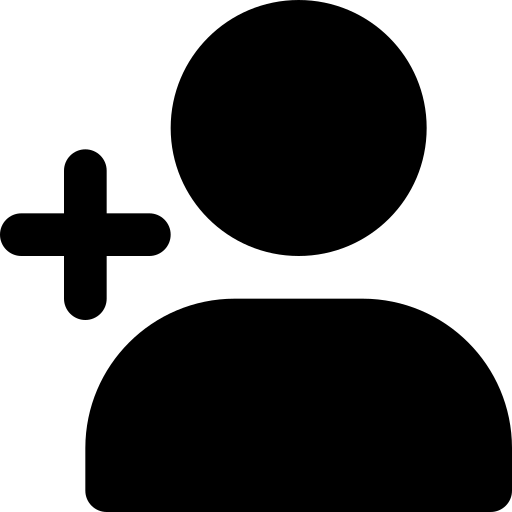 +1 millón usuarios
UDecide : sistema de votación en línea
Características
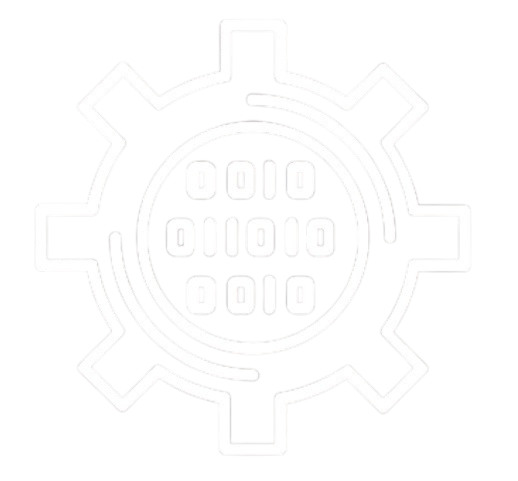 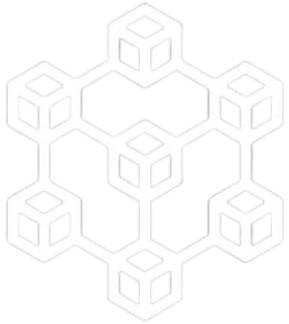 Proceso para levantar una elección
Creación de Elección: Carga del kit electoral.
Revisión del Tribunal: Aprobación unánime.
Registro: Blockchain.
Convocatoria: Envío de notificaciones a los votantes
Ejecución: Período de sufragio.
Escrutinio: Cómputo automático (en segundos).
Publicación: Anuncio inmediato de resultados
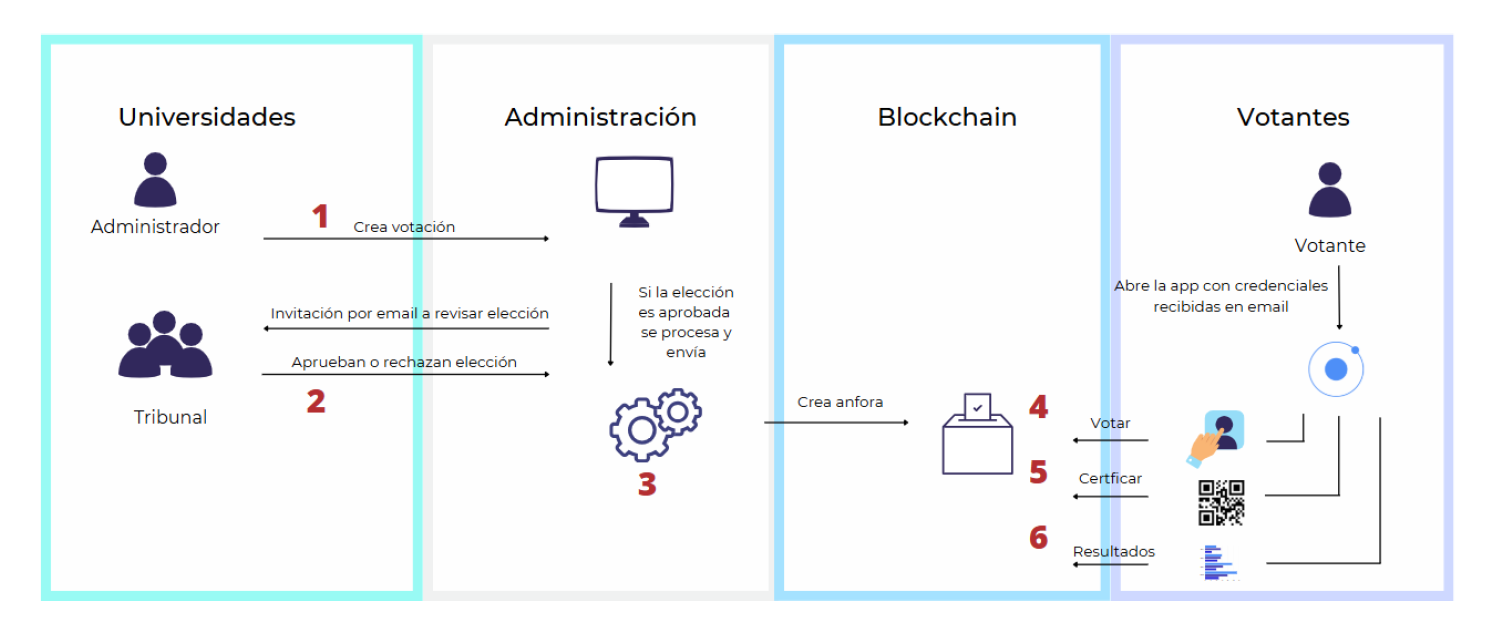 Udecide Arquitectura
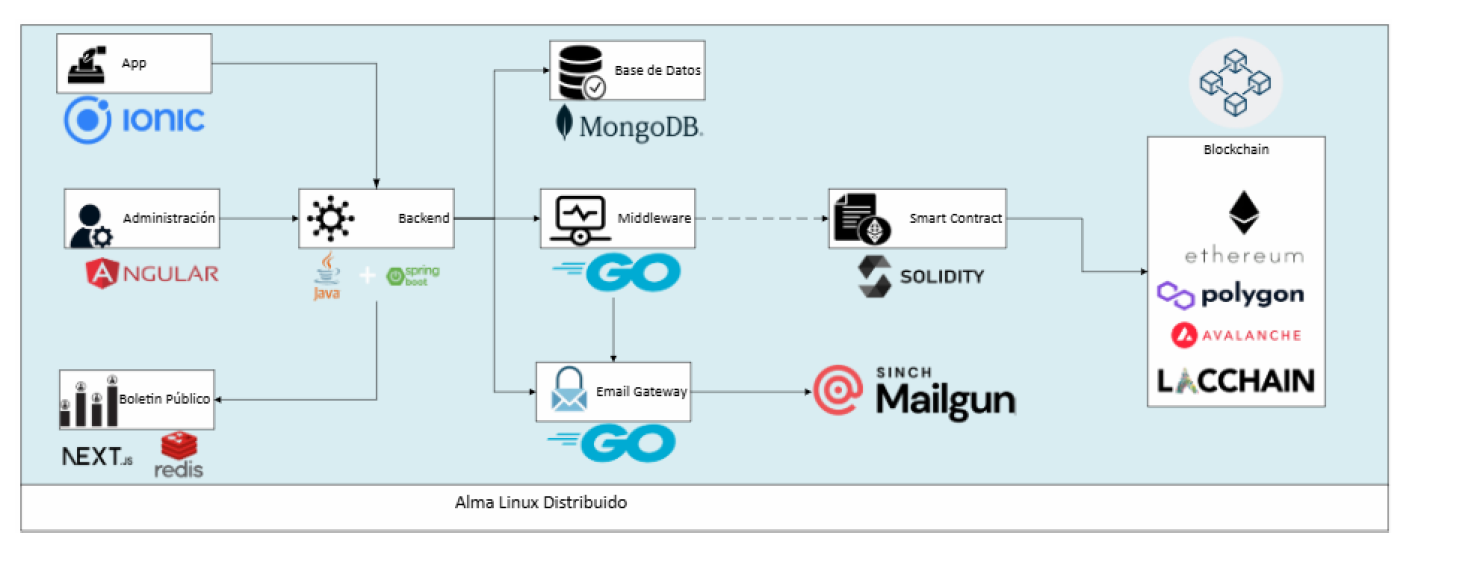 Aplicación
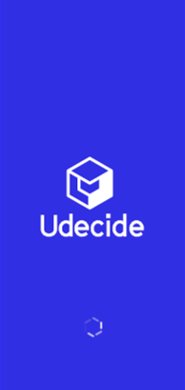 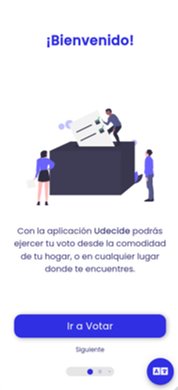 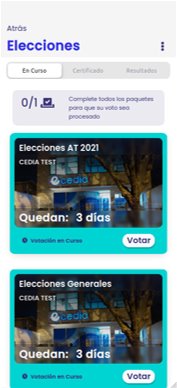 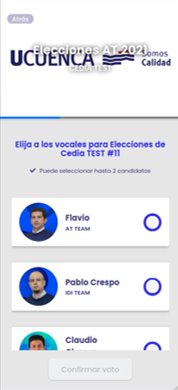 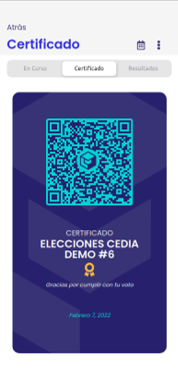 CERTIFICADOS CON BLOCKCHAIN
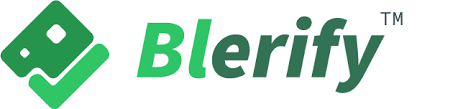 No solo digitalizamos las credenciales, las hacemos seguras, verificables e interoperables
CERTIFICADOS CON BLOCKCHAIN
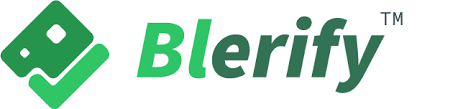 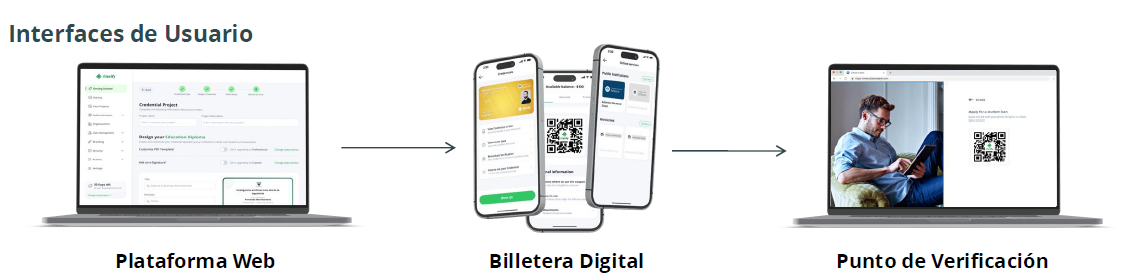 Plataforma para 
emitir, gestionar y conectar credenciales y billeteras digitales alineada con estándares internacionales
Billetera digital para manejar credenciales y beneficios académicos de manera portable, interoperable y segura
Tecnología para verificar credenciales y beneficios académicos mediante un QR privado y seguro
Alineados con las normativas en adopción
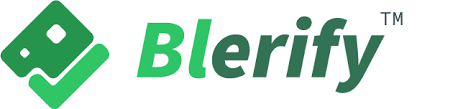 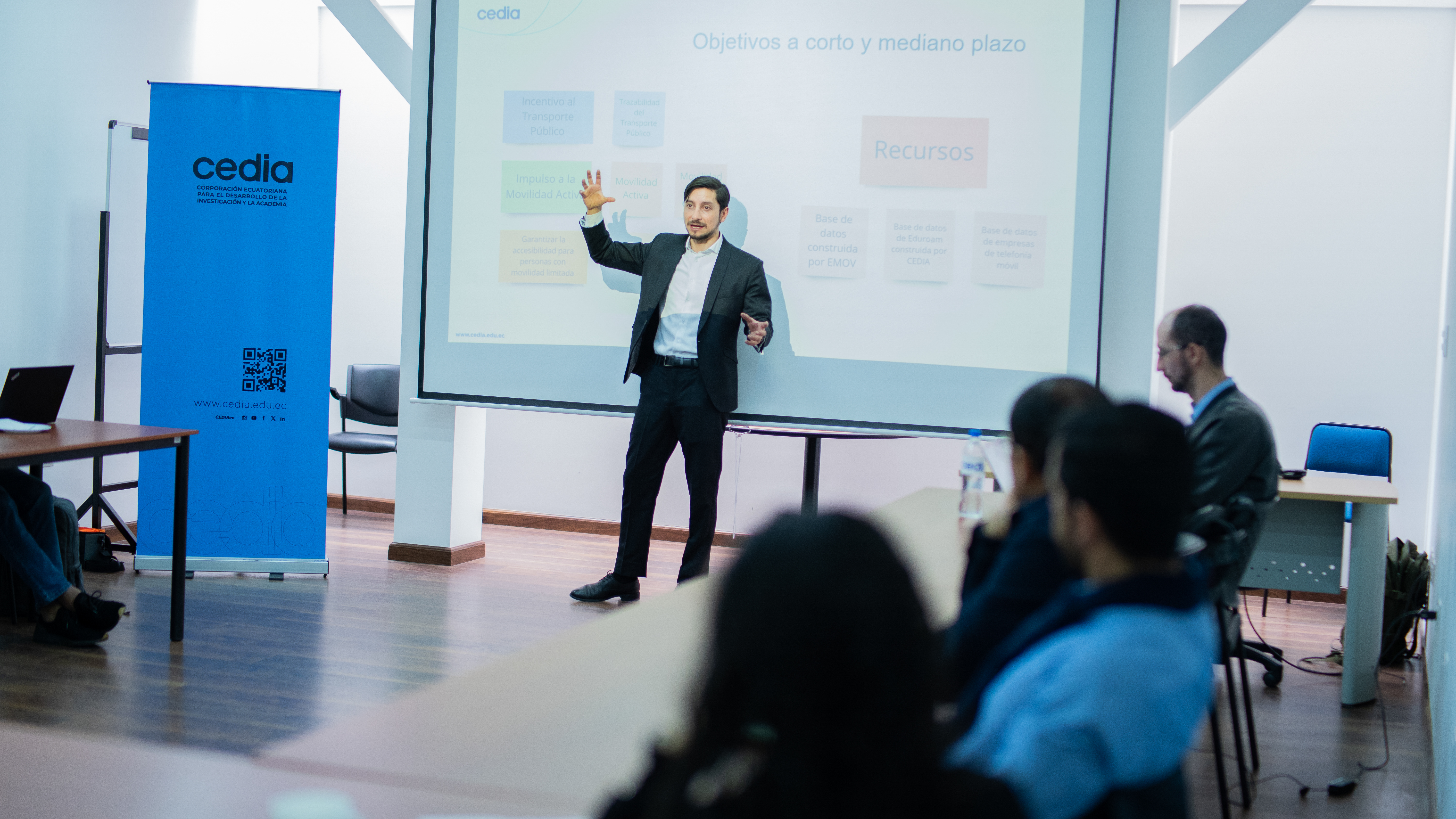 Capacitaciones y Certificaciones
Transformamos las necesidades de tu organización en soluciones efectivas a través de un proceso único: diagnóstico especializado, diseño personalizado, capacitación práctica y certificación internacional para garantizar resultados de alto impacto.


Cursos y Certificaciones:

Áreas clave para la investigación, la innovación y la gestión académica. Los temas incluyen:

Estadística avanzada.
Ingeniería experimental.
Gestión de la innovación.
Propiedad Intelectual.
Emprendimiento de base tecnológica.
CAPACITACIONES Y CERTIFICACIONES
Oferta de soluciones formativas de alto impacto. Nos especializamos en transformar a docentes en líderes educativos para que impulsen la excelencia académica en sus instituciones
Programas Especializados
Temáticas adaptadas a las necesidades de cada institución
Certificaciones Internacionales
Capacitadores Alto Nivel
Modalidades flexibles:
Instructores certificados en sus áreas, con experiencia práctica y pedagógica.
Alianzas con organismos reconocidos para ofrecer certificaciones de prestigio que validan competencias adquiridas a nivel global.
Capacitaciones presenciales, virtuales o híbridas, adaptadas a los requerimientos y horarios de cada organización.
GRACIAS

carlos.guzman@cedia.org.ec
“Conectando ideas, transformando sociedades”
info@cedia.edu.ec